Реестр программ профессионального развития
АНКЕТА "Реализация профессионального стандарта педагога в ОУ"
Имеется ли в ОУ разработанная и утвержденная (директором, общим собранием
 коллектива, др.) программа профессионального развития педагогических кадров на основе 
профстандарта "Педагог"? 
«ДА» - Как называется документ? Когда и кем обсужден и утвержден?
«НЕТ» - Что есть вместо этого?






В Красноярске 116 общеобразовательных учреждений
                 Сдали анкету: 108 (93%)
                 Не сдали анкету: 8 (7%)
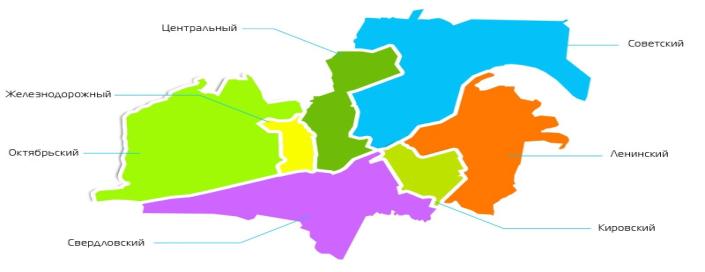 Реестр программ профессионального развития
Выводы:
   - 35% ОО города Красноярска не имеют программ профессионального развития педагогических кадров;
   - разночтения в названиях программ
Профессиональный стандарт
Задача:
     Продолжить разработку программ персонифицированного профессионального развития педагогических кадров на основе требований профессионального стандарта
    Предложение:
    Разработать (доработать, откорректировать, переоформить, др.) в ОУ программы профессионального развития педагогических кадров с учетом требований профессионального стандарта
Профессиональный стандарт
Профессиональный стандарт - характеристика квалификации, необходимой работнику для осуществления профессиональной деятельности
В Профстандарте педагога определены две обобщенные трудовые функции: 
     - педагогическая деятельность по проектированию и реализации образовательного процесса 
     - педагогическая деятельность по проектированию и реализации основной образовательной программы
     Каждая из обобщенных трудовых функций делится на функции, отражающие квалификацию педагогов в обучении, воспитании, развитии обучающихся; разработке и реализации образовательных программ по уровням образования.
Программа профессионального развития
Последовательное выполнение следующих шагов: 
1 – самоанализ и самооценка имеющегося уровня профессиональной компетентности педагога на основе требований к трудовым функциям, трудовым действиям, умениям, знаниям профессионального стандарта «Педагога»; 
2 – выявление достижений профессиональной деятельности по результатам самооценки; 
3 – выявление профессиональных дефицитов по результатам самооценки и построение индивидуального плана профессионального развития педагога; 
4 – построение программы персонифицированного профессионального развития педагогических работников образовательной организации.
Профессиональный стандарт
Необходимо оценить каждое действие профстандарта в соответствии со своими возможностями, поставить баллы от 0 до 2 (2 – полное соответствие, 0 – наименьшее).
Блок 1. Трудовая общепедагогическая функция: обучающая деятельность
Профессиональный стандарт
Блок 2. Трудовая общепедагогическая функция: воспитательная деятельность
Профессиональный стандарт
Блок 2. Трудовая общепедагогическая функция: развивающая деятельность
Профессиональный стандарт
Структурирование достижений: 
составьте перечень компетенций, которые вы оценили баллом «2». Выделите те из них, успешный
 опыт реализации которых можете представить коллегам, поставив, например, знак «+» рядом с 
выделенной компетенцией Результаты представьте в таблице 1.

Таблица 1. Мои профессиональные достижения
Профессиональный стандарт
Структурирование достижений: 
составьте перечень компетенций, которые вы оценили баллом «1». 

Таблица 2. Мои профессиональные дефициты
Профессиональный стандарт
Таблица 3.
 План устранения дефицитов профессиональной деятельности